How to print
YMCKK
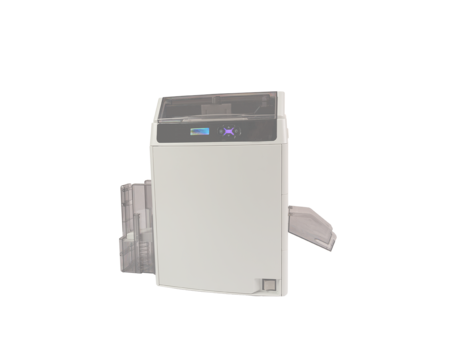 Printer Driver Ver.    10.117.0.9Card Editor Ver.    19.01.08.28
- It is explained in English version.
- Selecting buttons at the same location
  when installing other languages
March 15, 2021
Version check(Printer Driver)
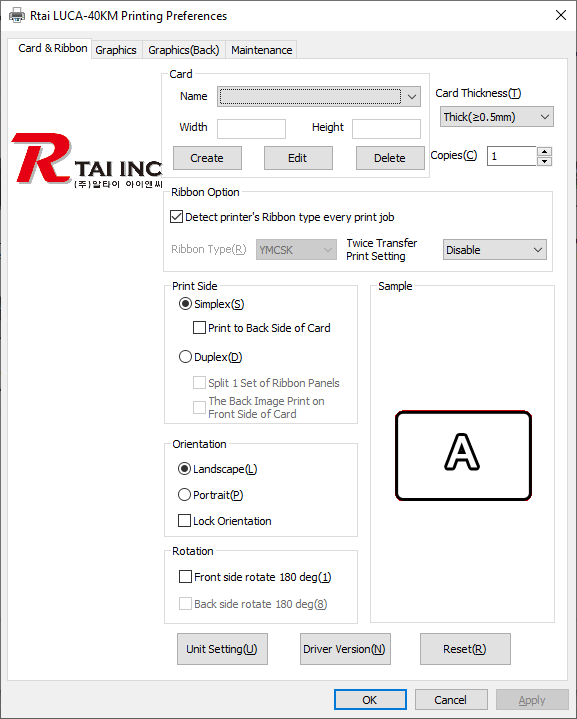 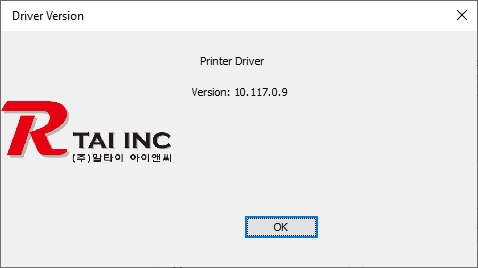 Version check(Card Editor)
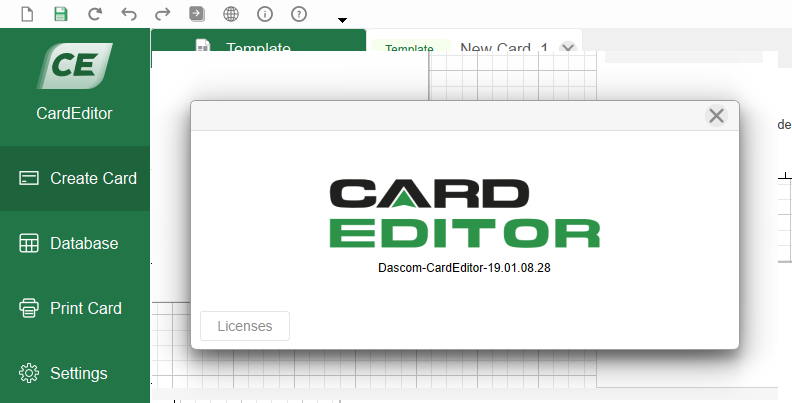 March 15, 2021
Download drivers and software
Click on the hyperlink below
WWW.RTAI WORKS.COM
 Download Site
1. Select card size (step-1)
1. Select card size (step-2)
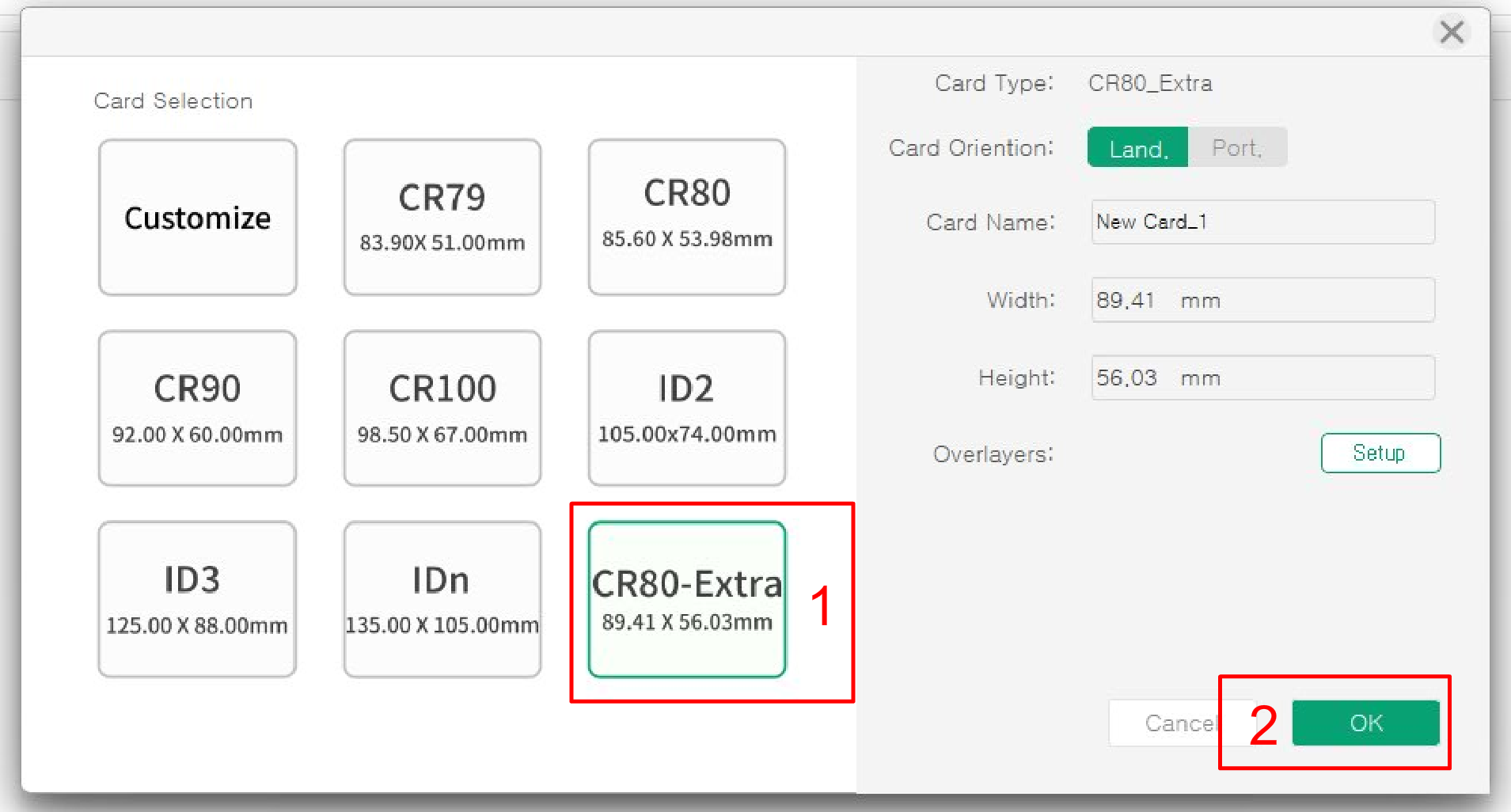 2. Design the front side with color and text and bar code
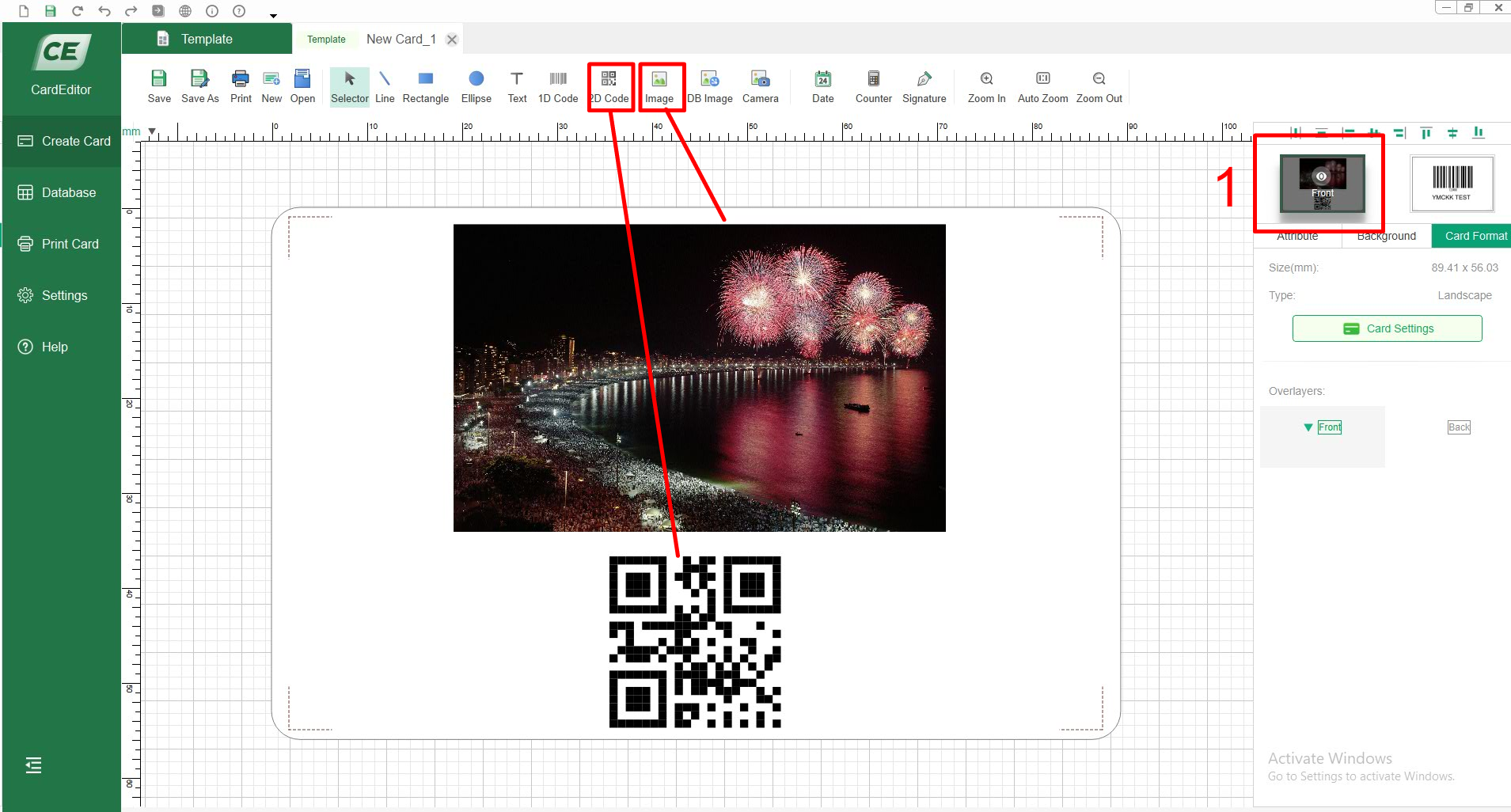 3. Design back side to print by K panel (Text, bar code and QR code)
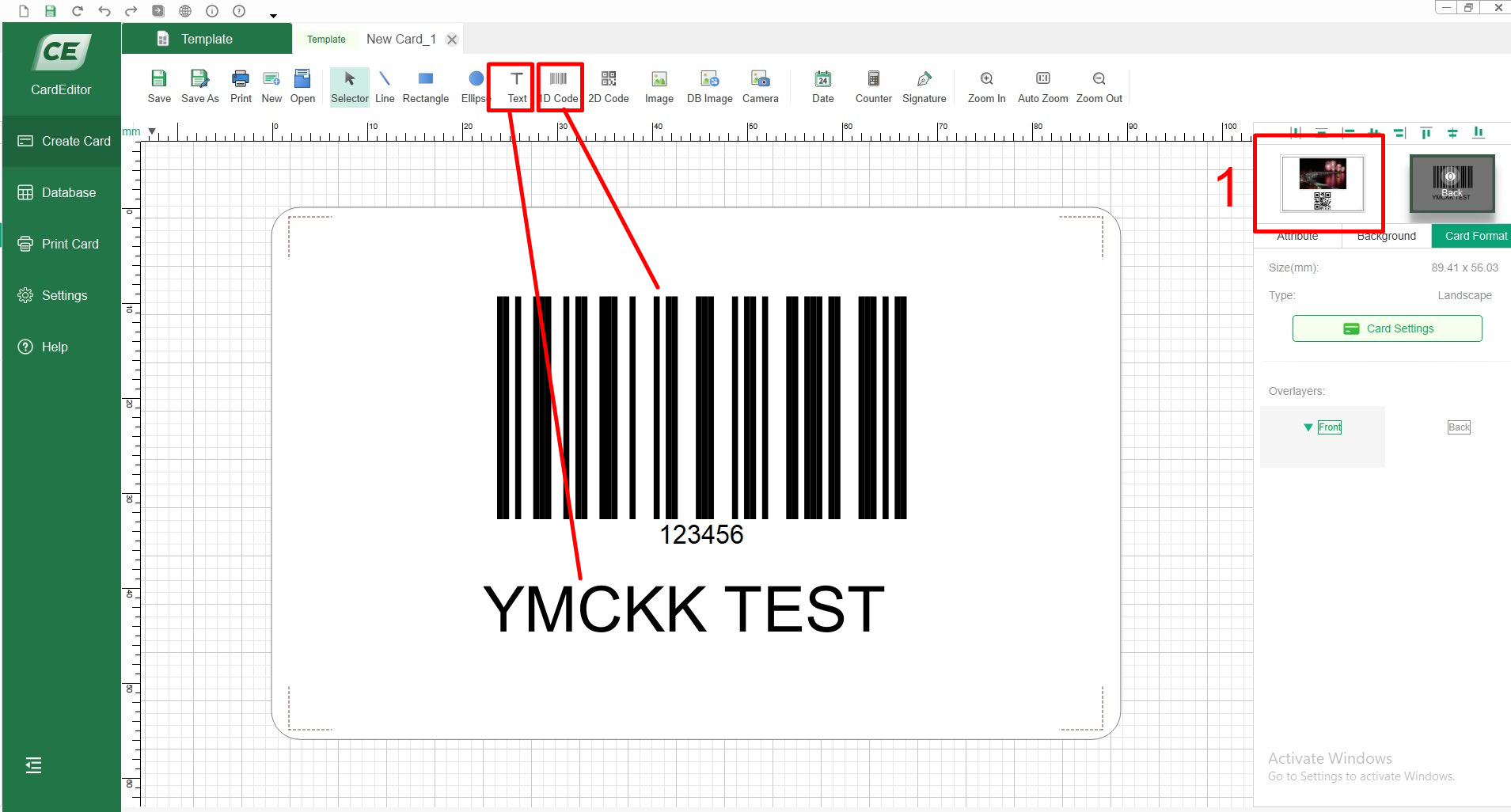 3. Printer Driver settings
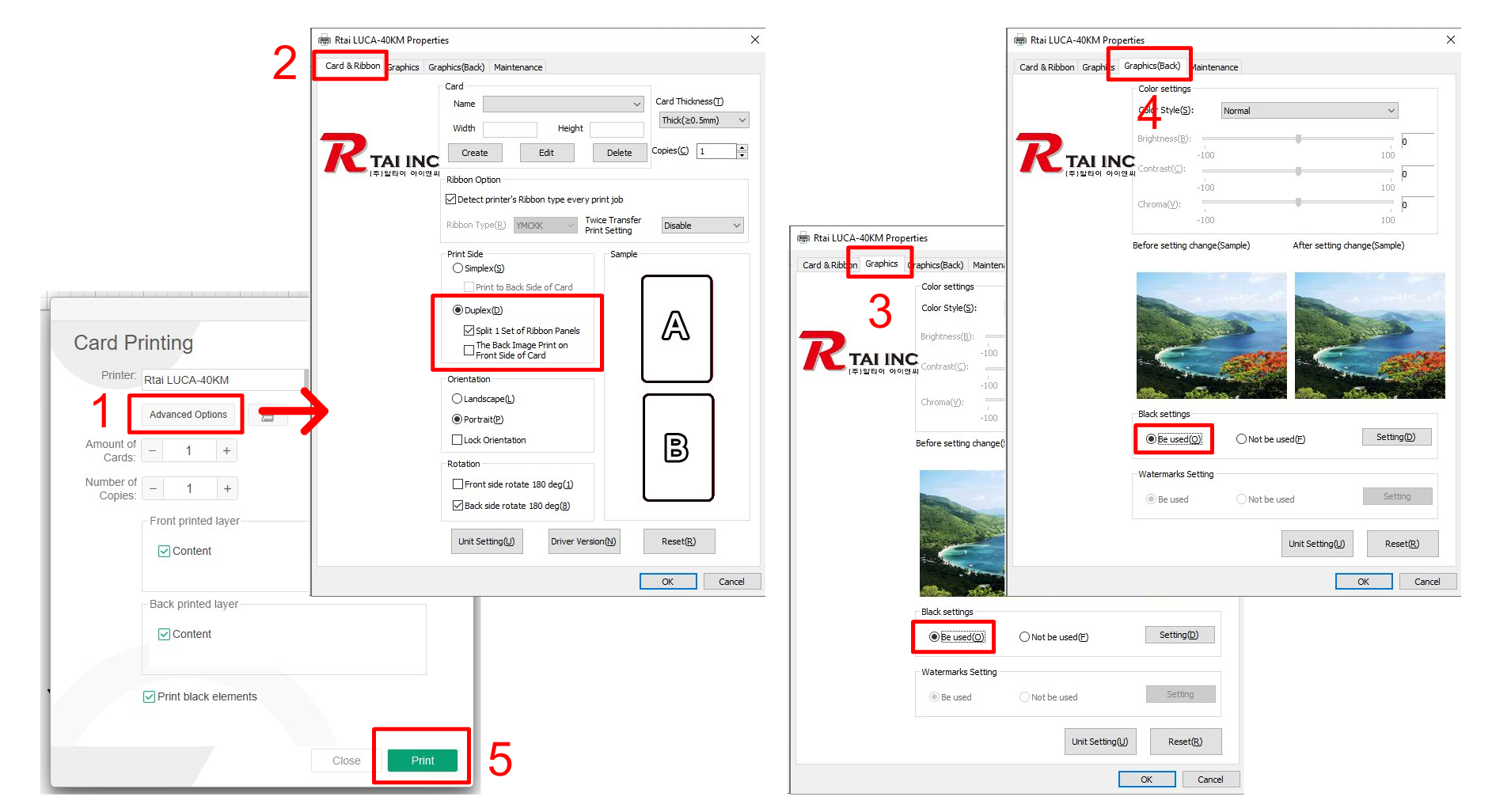 Change printer driver settings
Change Card Editor settings
Note : Make sure to Check:   v   Split 1 Set of Ribbon Panels.  If it is checked, double side prints could be possible by YMCK ribbon. Front side by YMC and Back side by K panel.